Expresionismus
ve výtvarném umění
Křižovatky umění - přelom 19. a 20. století 
 
Expresionismus ve výtvarném umění
 
Předmět: Umění a kultura 
Ročník: 3. 
Anotace: Prezentace s výkladem a obrazovým materiálem  
Klíčová slova: Expresionismus, Edvard Munch,, vyjádření psychických stavů, stupňování výrazu, nadsázka, barva, německý expresionismus
Autor: Mgr. Ivana Spurná
Datum: 23. 1. 2013 
Škola: Gymnázium Jana Opletala, Litovel
Expresionismus
Pozorně si prohlédněte následující obraz a pokuste se sdělit:
své pocity z motivu
Co vás zaujalo a proč?
Co se snažil autor sdělit?
Jaké prostředky použil autor ke svému sdělení?
Zdroj: [online]. [cit. 2013-01-23]. Do stupné na WWW:
 <http://en.wikipedia.org/wiki/File:The_Scream.jpg>
Expresionismus
snaha o vyjádření vnitřních psychických stavů
umění neklidu, nepokoje
hledání pravdy
stupňování výrazu: 
   barevná a tvarová nadsázka
   deformace tvaru
   kontrast, práce s barvou
   silné barvy
odklon od skutečnosti
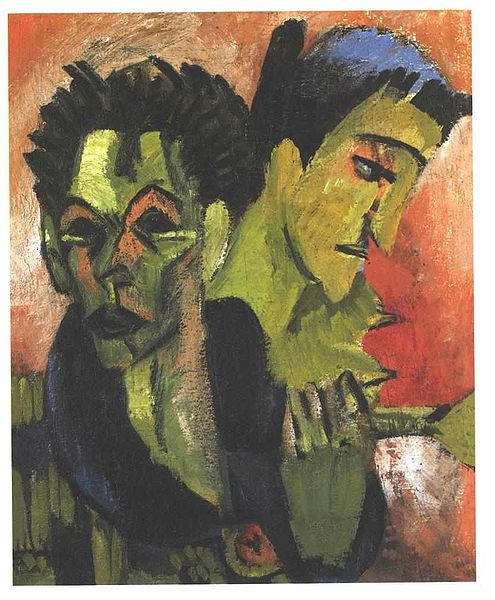 Obr. 1
Expresionismus
lat. expressio = výraz
odcizení
spontánní barevná a světelná působivost
zjednodušení nebo dokonce ztráta všech forem
názor na společnost, kritika společnosti
Počátky expresionismu: 
konec 19. století
Malíři zařazování do postimpresionismu
Vincent van Gogh
Paul Gauguin
Vincent van Gogh, 1853-1890
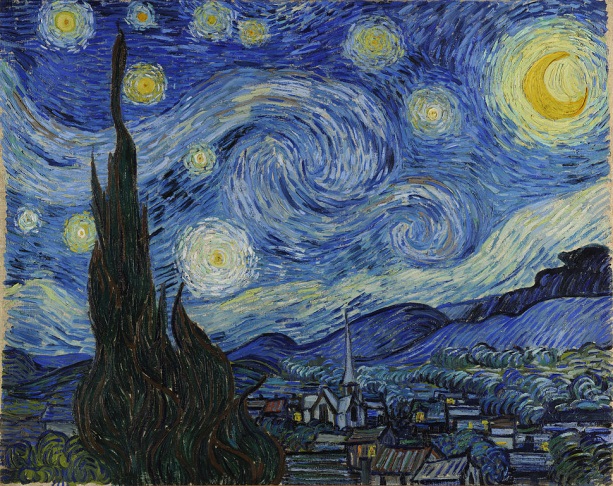 Hvězdná noc, 1890
Obr. 2
Vincent van Gogh
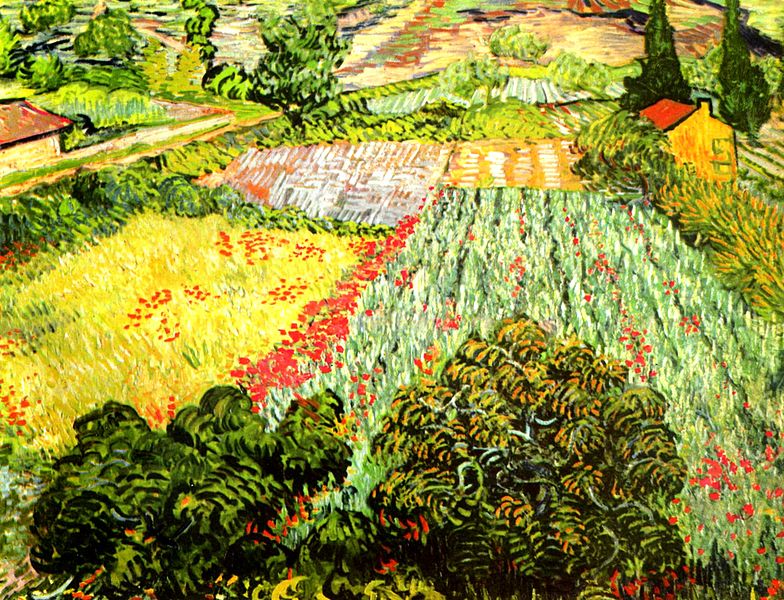 Jasné, živé barvy
Výrazný  rukopis
Tahy štětcem
Odraz jeho psychického stavu
Obr. 3
Pole s vlčími máky, 1889
Paul Gauguin  1848-1903
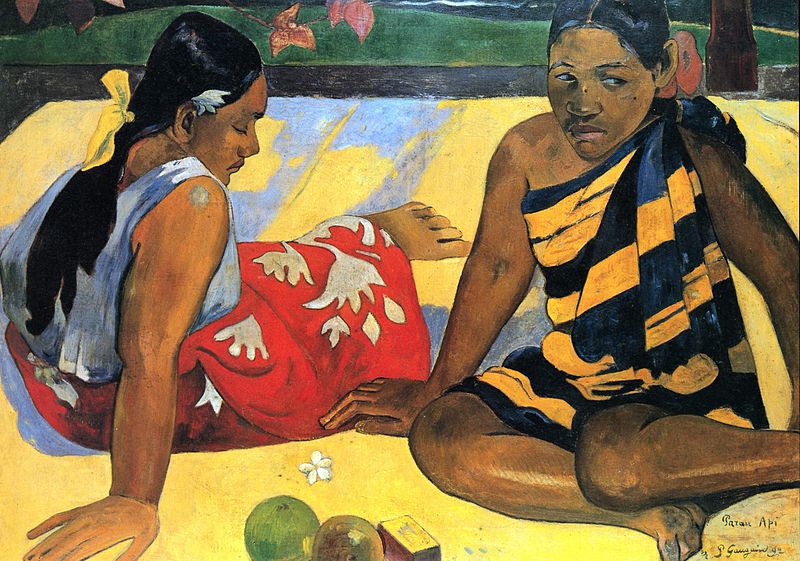 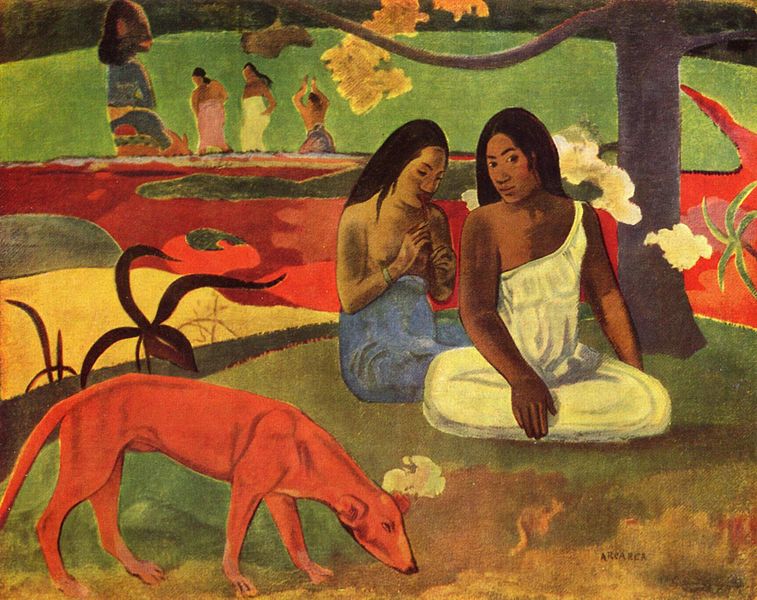 Obr. 5
Obr. 4
Radost, 1892
Tahiťanky na pláži, 1891
Počátky expresionismu
Edvard Munch    (1863 – 1944), Norsko 
Výkřik, 1893
Tanec života, 1899-1900
Madona, 1894-95
Puberta, 1894
Popel, 1894
Polibek, 1897
Téma
Smrt
Osamělost
Melancholie
Úzkost z nepřátelské přírody
Láska x utrpení
Osobní zkušenost, prožitky

Vliv na: 
Die Brücke
pražská skupina Osma
Počátky expresionismu
James Ensor 1860-1949, Belgie

Zdroj: [online]. [cit. 2013-01-23]. Dostupný na WWW:
 <http://en.wikipedia.org/wiki/James_Ensor#Art>
Německý expresionismus
 Die Brücke
Drážďany, 1905 - 1913
Ernst Ludwig Kirchner
Karl Schmidt-Rottluff
Emil Nolde
Témata: krajina a člověk
Myšlenka uměleckého společenství
Die Brücke
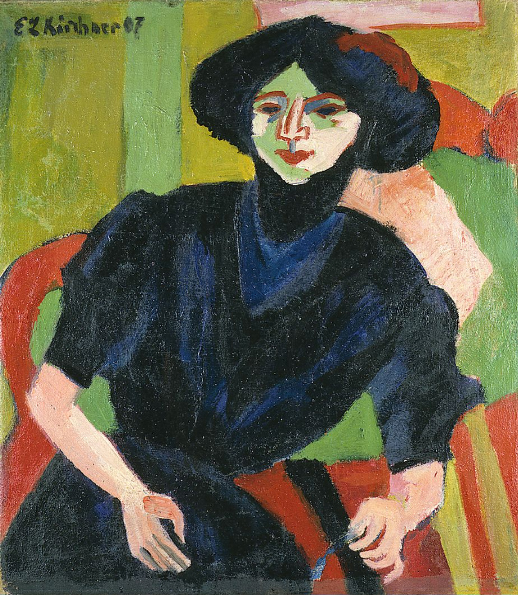 Ernst Ludwig Kirchner
Portrét ženy, 1911
Obr. 6
Die Brücke
Ernst Ludwig Kirchner
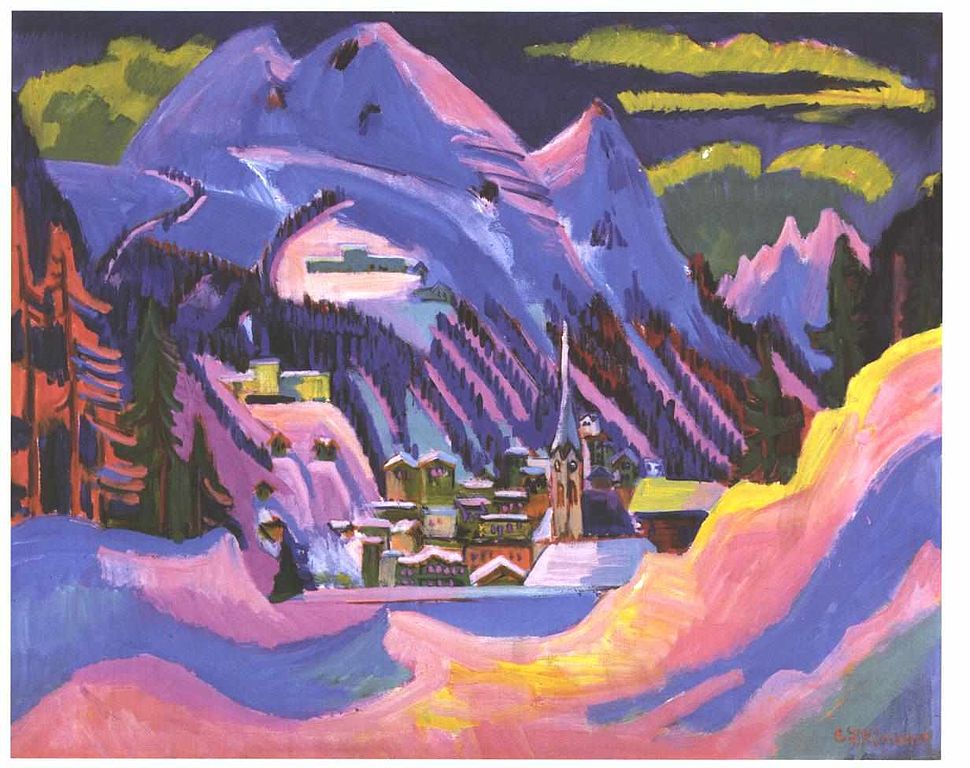 Davos ve sněhu
Obr. 7
Německý expresionismus
 Der Blaue Reiter
Mnichov, 1911
Vasilij Kandinskij
Franz Marc, Alexej Javlenskij, Paul Klee, Auguste Macke, Alfred Kubin

Expresivní abstrakce
předměty redukovány tvarově i barevně, nahrazovány barevnou skvrnou a lineárními prvky
psychologické působení barev
Der Blaue Reiter
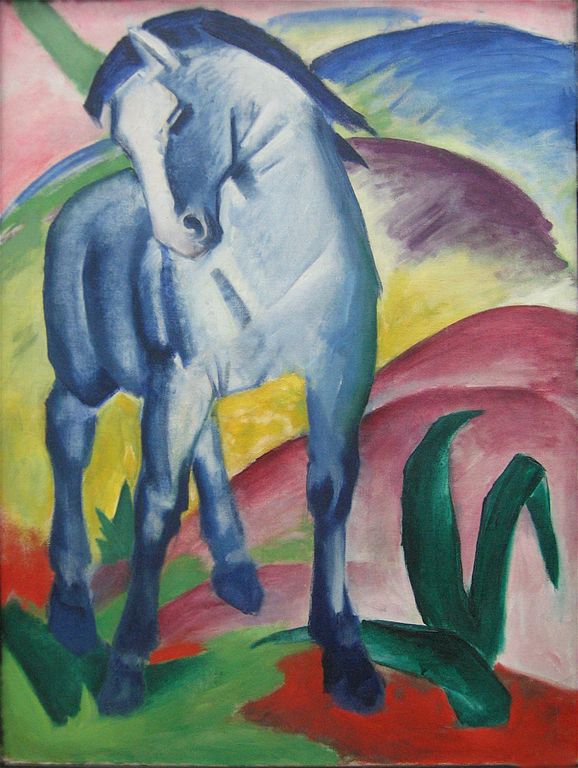 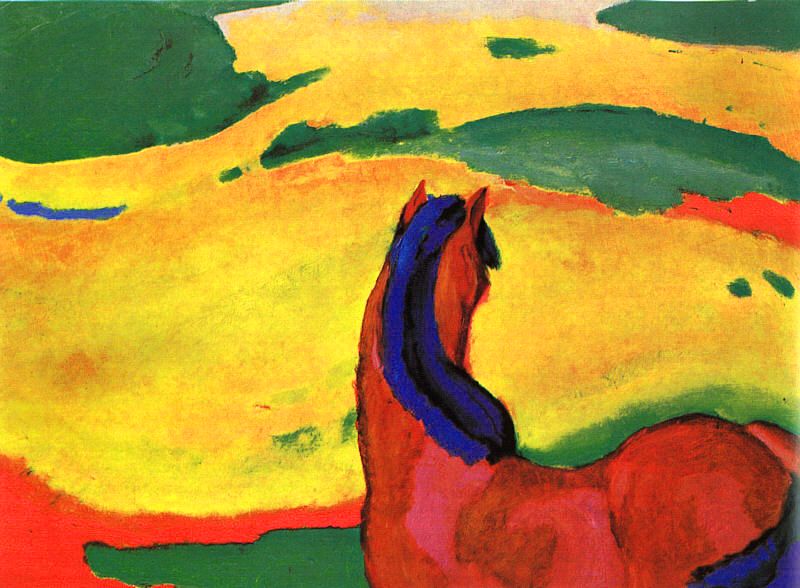 Obr. 9
Franz Marc
Modrý kůň, 1911
Kůň v krajině, 1910
Obr. 8
Der Blaue Reiter
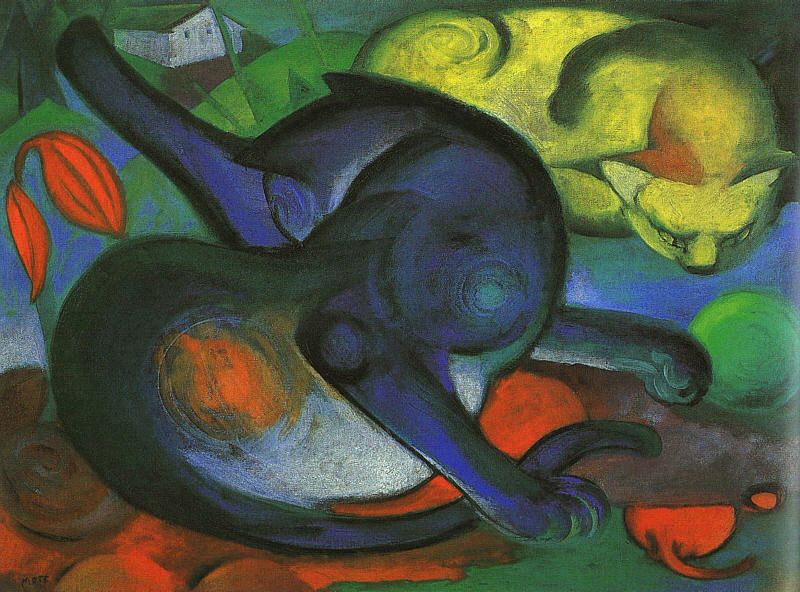 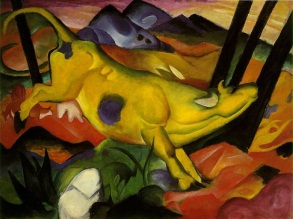 Obr. 10
Obr. 11
Franz Marc
Žlutá kráva, 1911
Dvě kočky, modrá a žlutá, 1912
Der Blaue Reiter
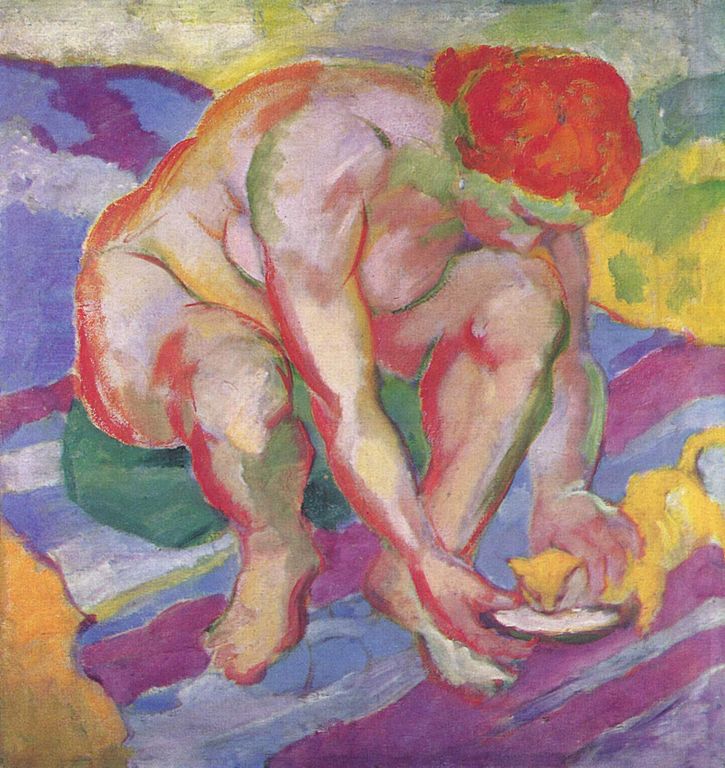 Franz Marc
Nahá žena s kočkou, 1910
Obr. 12
Der Blaue Reiter
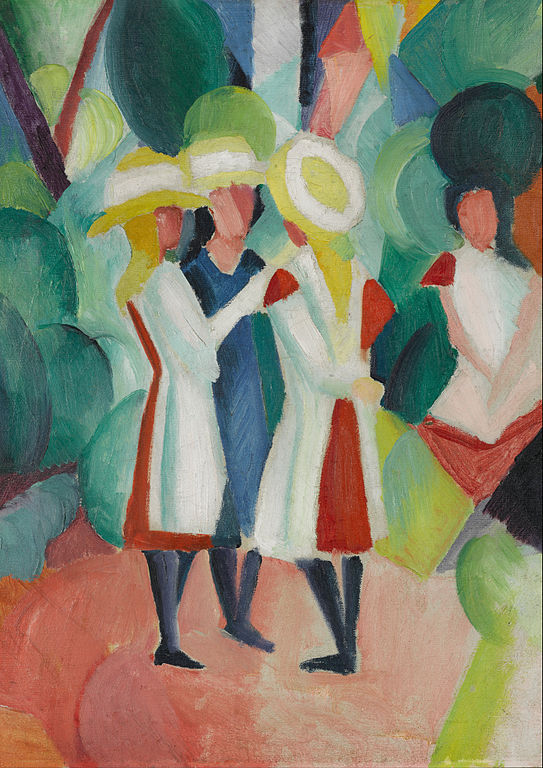 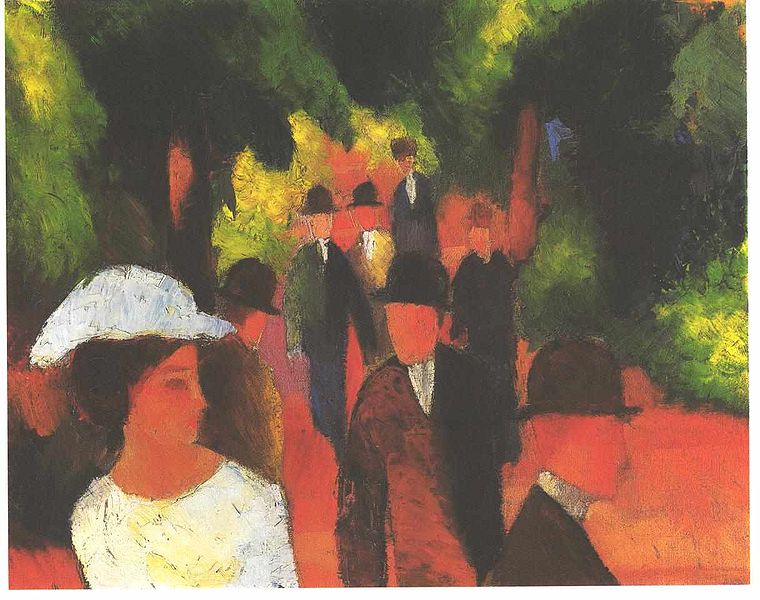 Obr. 14
August Macke
Tři dívky ve žlutých slamácích, 1913
Promenáda, 1914
Obr. 13
Der Blaue Reiter
August Macke
Zahrada u jezera Thun, 1914
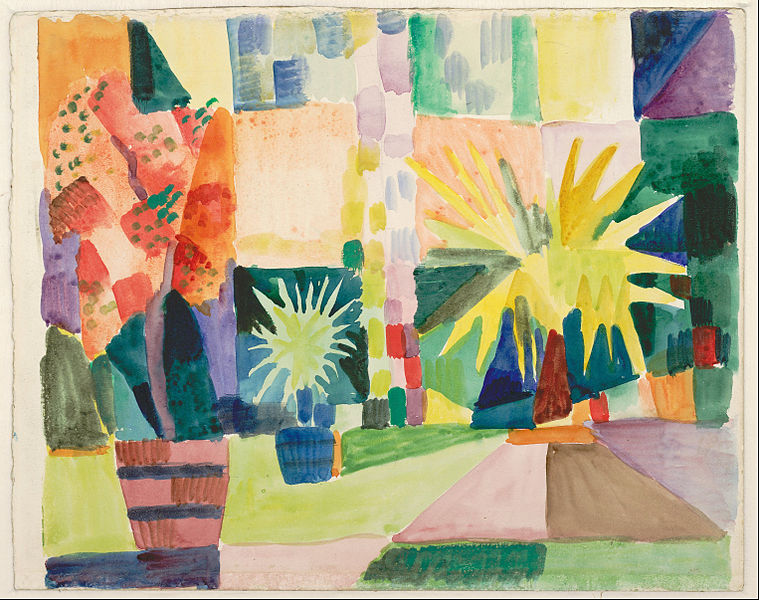 Obr. 15
Rakouský expresionismus
Oskar Kokoschka
Egon Schiele
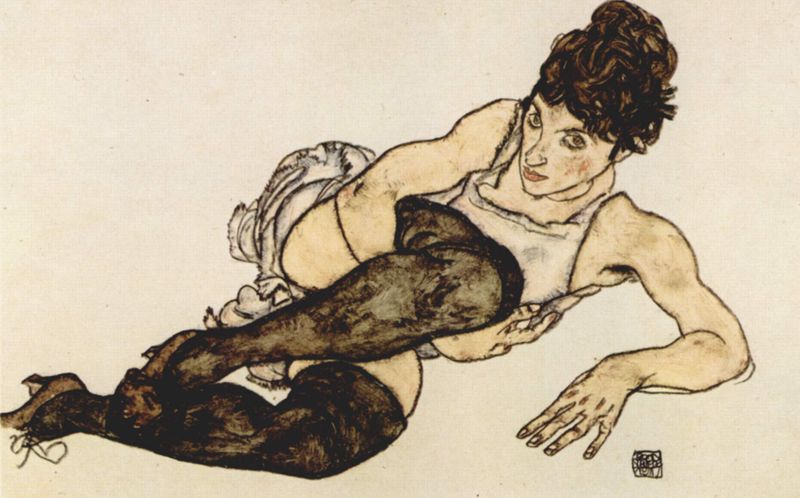 Egon Schiele, 1890-1918
Obr. 16
Čechy - Skupina Osma
Malíři mladé generace
V. Beneš, E. Filla, B. Kubišta, A. Procházka, 
B. Feigel, O. Kubin, W. Nowak, E. A. Pittermann
Dvě společné výstavy 1907, 1908
Ovlivněni tvorbou E. Muncha a něm. expresionistů
Osma		Bohumil Kubišta 1884-1918
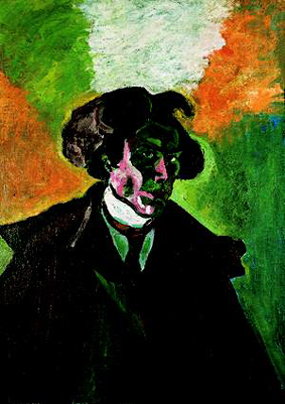 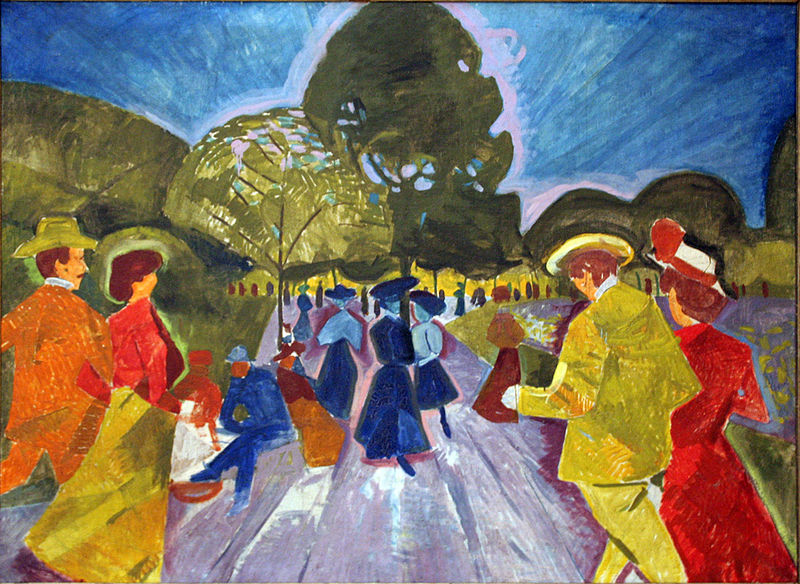 Obr. 17
Obr. 18
Promenáda v Riegrových sadech, 1908
Autoportrét, 1908
Exprese je ukrytá v tahu štětcem
Soutine
Děkuji za pozornost
Citace
MRÁZ, Bohumír. Dějiny výtvarné kultury. 3. 1. vyd. Praha: IDEA SERVIS, 2000, 220 s. ISBN 80-85970-31-7.

BERNHARD, Marianne. Universální lexikon umění: architektura, fotografie, grafika, malířství, osobnosti, sochařství, umělecká řemesla. 2. uprav. vyd. Překlad Otakar Mohyla. Praha: Grafoprint-Neubert, 1996, 491 s. ISBN 80-717-6393-4.


Periodikum
Největší malíři: život, inspirace a dílo. č. 110. s. 8. ISSN 1212-8872. 

Edvard Munch: Výkřik [online]. [cit. 2013-01-23]. Do stupné na WWW: 
< http://en.wikipedia.org/wiki/File:The_Scream.jpg>
James Ensor [online]. [cit. 2013-01-23]. Dostupný na WWW:  <http://en.wikipedia.org/wiki/James_Ensor#Art>
Obrazový materiál
Zdroj: [online]. [cit. 2013-01-23]. Dostupný pod licencí Public Domain na WWW:
<http://commons.wikimedia.org/wiki/File:Kirchner_-_Selbstbildnis_Doppelbild.jpg>
<http://commons.wikimedia.org/wiki/File:Van_Gogh_-_Starry_Night_-_Google_Art_Project.jpg>
<http://commons.wikimedia.org/wiki/File:Vincent_Willem_van_Gogh_019.jpg>
<http://commons.wikimedia.org/wiki/File:Paul_Gauguin_006.jpg>
<http://commons.wikimedia.org/wiki/File:Paul_Gauguin_144.jpg>
<http://commons.wikimedia.org/wiki/File:Ernst_Ludwig_Kirchner_-_Portrait_of_a_Woman.jpg>
<http://commons.wikimedia.org/wiki/File:Kirchner_-_Davos_im_Schnee.jpg>
<http://commons.wikimedia.org/wiki/File:Franz_Marc_Blaues_Pferd_1911.jpg>
<http://commons.wikimedia.org/wiki/File:Marc-horse_in_a_landscape.jpg>
<http://commons.wikimedia.org/wiki/File:Franz_Marc-The_Yellow_Cow-1911.jpg>
<http://commons.wikimedia.org/wiki/File:Franz_Marc-Two_Cats,Blue_and_Yellow(Zwei_Katzen,_blau_und_gelb)_(1912).jpg>
<http://commons.wikimedia.org/wiki/File:Franz_Marc_001.jpg>
<http://commons.wikimedia.org/wiki/File:August_Macke_-_Three_girls_in_yellow_straw_hats_I_-_Google_Art_Project.jpg>
<http://commons.wikimedia.org/wiki/File:Macke_-_Promendade.jpg>
<http://commons.wikimedia.org/wiki/File:August_Macke_-_Garden_on_Lake_Thun_(Pomegranate_Tree_and_Palm_in_the_Garden),_1914_-_Google_Art_Project.jpg>
<http://commons.wikimedia.org/wiki/File:Egon_Schiele_020.jpg>
<http://commons.wikimedia.org/wiki/File:Bohumil_Kubi%C5%A1ta.jpg>
<http://commons.wikimedia.org/wiki/File:Promenade_in_the_Rieger_gardens.jpg>